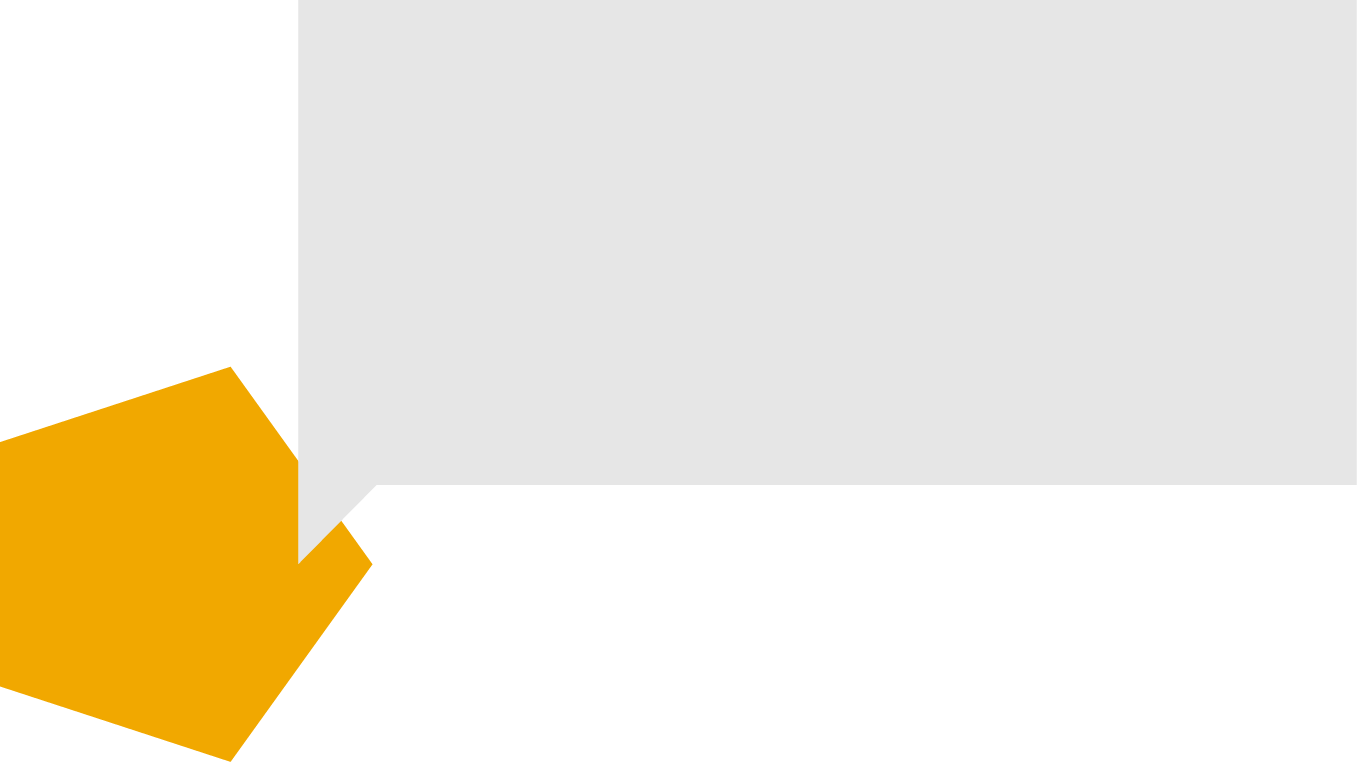 ¿Qué palabra te llevas del taller?
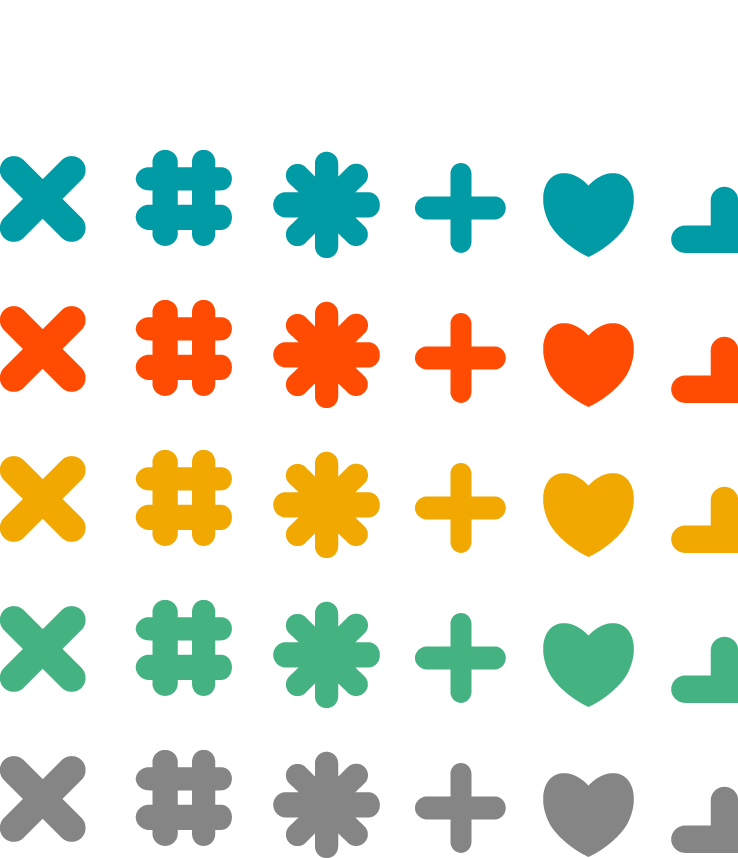 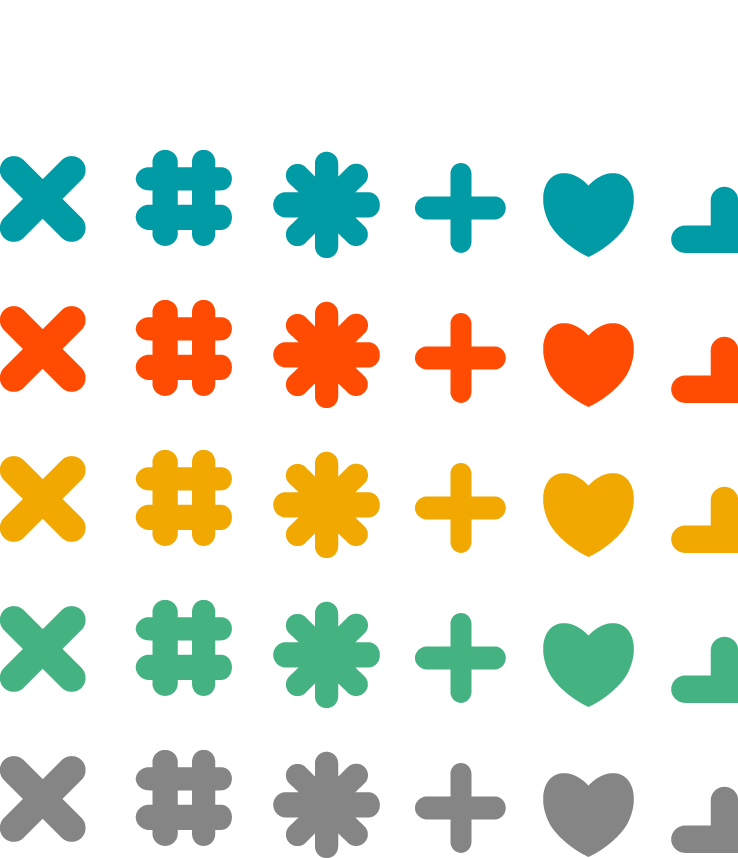 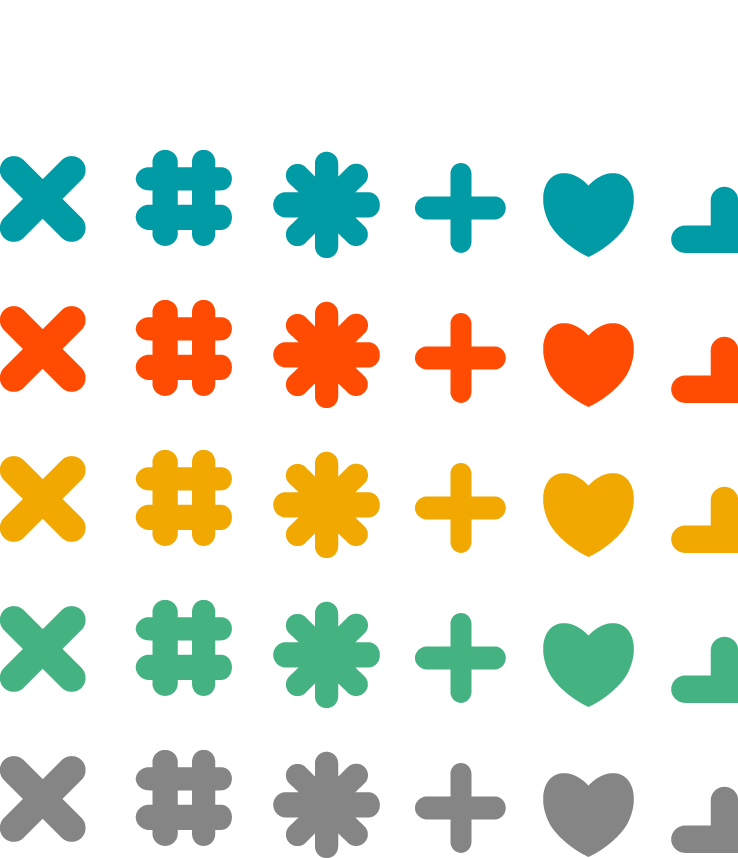 Aplica y comparte lo que has descubierto hoy.
Sigue aprendiendo sobre la diversidad, la inclusión y sus beneficios.
Ven a hablar con nosotros siempre que lo necesites.
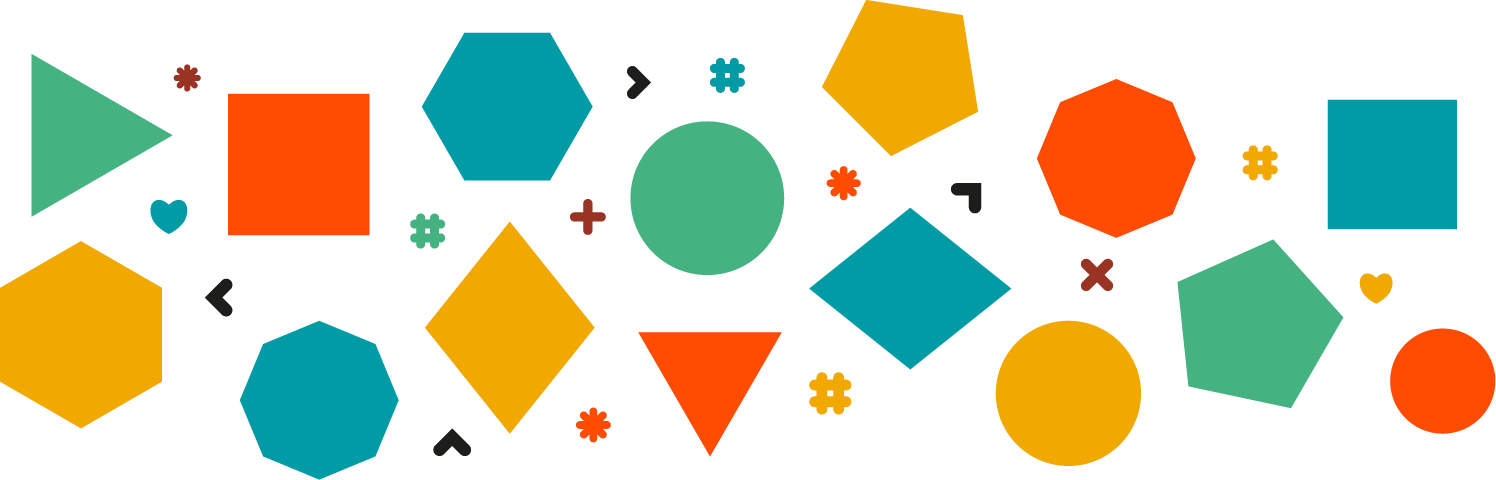